Moving from Special Measures to Good and beyond.
London Ambulance Service
11th June 2018
London Ambulance Service NHS Trust
1
Context
LAS put into special measures and rated inadequate 2015-16
Changes in leadership over 2 years
Different approaches:
High risk focused actions :  Year 1
Focus over year 2 – business as usual, rapid improvement in targeted domains, embedding change, building capacity and capability
2
London Ambulance Service NHS Trust
Our Care Quality Journey since 2015-18
2017/18
2018
2018
2015
2018
2017
2015/17
2015/17
2017
2017
2015
2015
3
London Ambulance Service NHS Trust
CQC Approach 2016-17: Year 1
Funding from commissioners/NHSI (£10m, medicines management and Make Ready)
Task focused approach from CQC actions
Monitoring via QIP Programme Board: corporate and operational focus- > 100+ actions
Chair and Chief Executive and Board monitoring
Communications strategy 
  Focus on safety and medicines management due to     Section 29a Warning Notice
4
London Ambulance Service NHS Trust
Focus on Medicines Management
5
London Ambulance Service NHS Trust
February 2017 – Moved to Requires Improvement, Special Measures retained
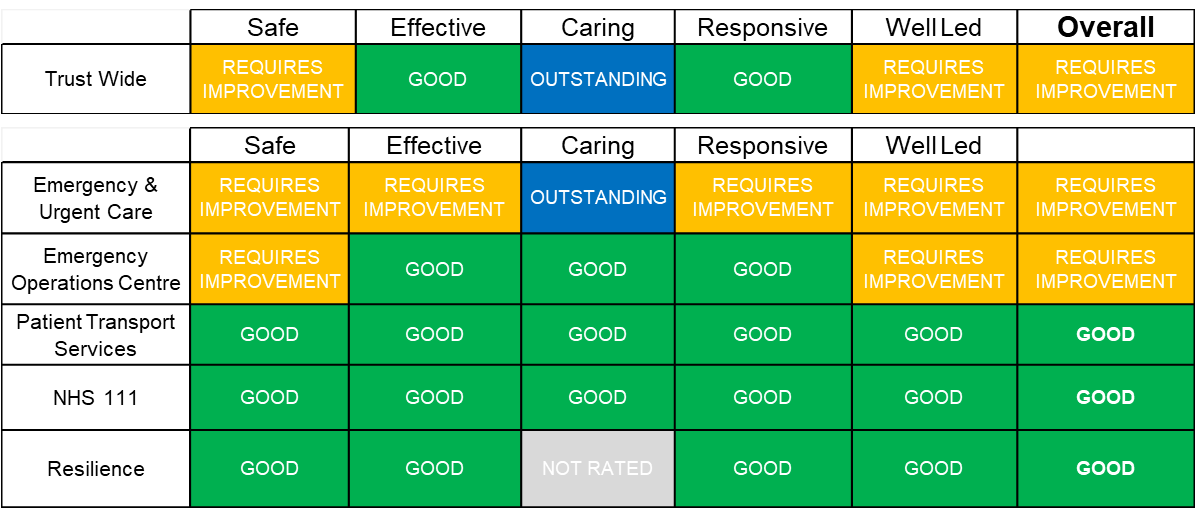 6
London Ambulance Service NHS Trust
Lessons learned from 2016-17
Governance and risk systems/processes under-developed
Silo working in operational and corporate teams
Inconsistency and variation across operational teams/sectors
Monitoring  not built into quality assurance processes – no front line to Board quality monitoring
Duplicate plans across corporate teams
Inability to easily access data and information
No QI methodology, limited QI capacity and capability
Variation in capacity and capability across directorates –Systems and processes not ‘business as usual’ – focused delivery for inspection
7
London Ambulance Service NHS Trust
Our Approach 2017-18
Reviewed all of the current Trust action plans and completed a gap analysis against the newly defined KLOE’s  
Compiled a single plan for the Trust, combining all quality deliverables aligned within the 2017/18 Business Plan, Well Led analysis and CQC Action Plan into one Quality  Improvement Plan
This new Improvement Plan incorporated both impact and progression KPIs, all within a clear reporting framework via the newly created Programme Board
Introduced Agile and Burn Down improvement techniques- increased focus and pace of change to enable to ‘get to good’
Also developed  a framework to ensure the Trust was prepared and ready for the next CQC inspection
In addition to the re-structuring and systems and process changes, we ensured that the Trust had sustainable quality improvement and assurance mechanisms
        Ethos of ‘business as usual’ and sustainability
8
London Ambulance Service NHS Trust
Establishing the QIP
Single view maintained through the Quality Improvement Plan (which  included the new QIP, Well Led Action Plan and CQC Action Plan)
Executive Director accountable for projects within their directorate
In-flight projects continued with current delivery method providing achieved before mid-December
Agile approach to be used for all other deliveries using Scrum/Burn Down technique to deliver by mid-December
Governance and oversight provided through the QIP Programme Board which was fortnightly via ELT meetings :exception reporting
Quality Improvement Plan was a subset of the Trust Business Plan and contributes to the success of the business plan and strategic objectives, resources approved.
9
London Ambulance Service NHS Trust
PIR Schedule : proactive  data collection
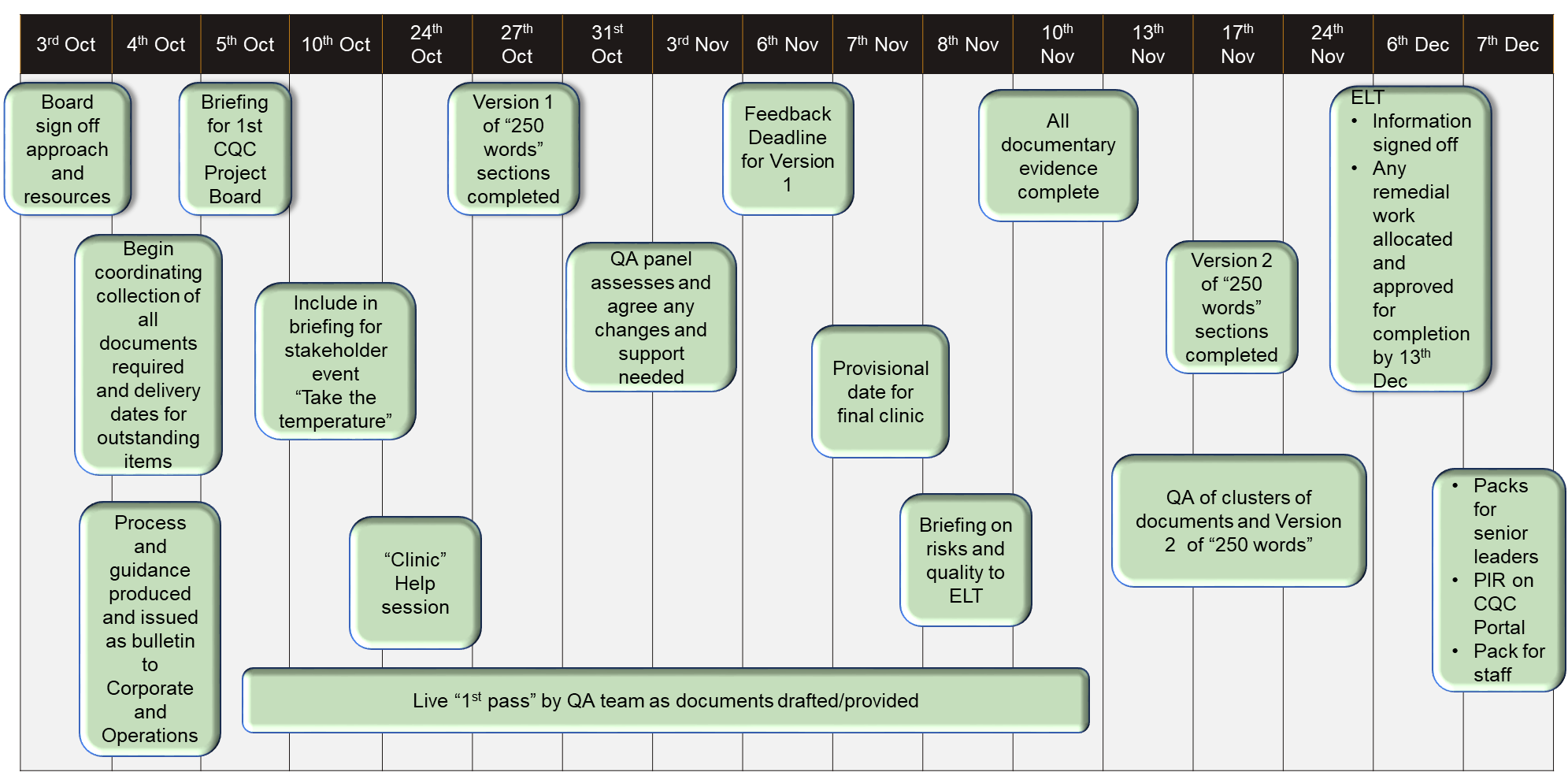 10
London Ambulance Service NHS Trust
Quality Assurance Visits
Purpose is to enable stations to test if they meet the Key Lines of Enquiry (KLOE) set out by the CQC
Carried out every quarter and included:
An observational review of premises and facilities
A review of key evidence
A discussion with staff
The visits were planned to  be a regular ‘business as usual’ activity
All evidence uploaded to Health Assure
All monitoring of progress ( alongside other performance indicators0 as part of newly developed quality assurance framework 
        – Clinical governance framework review
       -   Frontline to Board reporting and Performance Management      
       -   Implement Health Assure – monitor variation and compliance
11
London Ambulance Service NHS Trust
Risk Management Programme 2017 / 2018 - HealthAssure
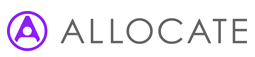 Online CQC reporting, self-assessment and evidence gathering software to provide assurance against the fundamental standards, Key Lines of Enquiry and clinical review tools.

Launch date 26 January 2018 following a 4 week window for linking of evidence and actions to the CQC Domains and Key Lines Of Enquiry

		New X drive location for policy links

		Additional documentation and pointers for KLOEs and what 		is applicable to LAS will be configured

		New CAS module to support with the management and 			dissemination of the Department of Health’s Central Alerts 		to key stakeholders across the Trust
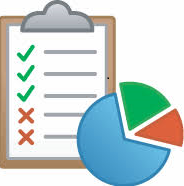 140 colleagues trained to date – additional training dates to be released 
Floor walking, champion training and support for staff
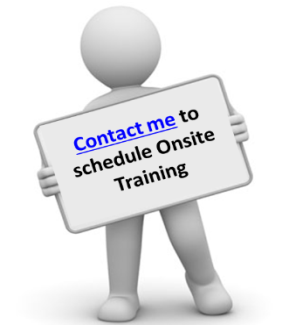 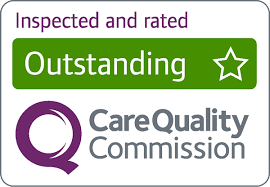 12
London Ambulance Service NHS Trust
Reporting views – supported by Audit Apps and automatic downloads to system
13
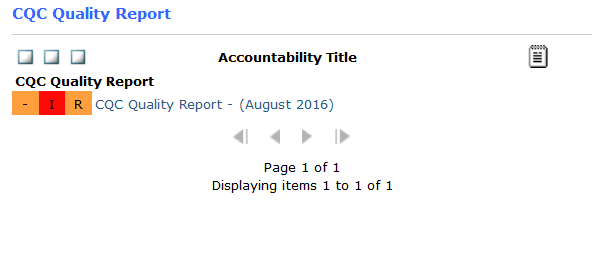 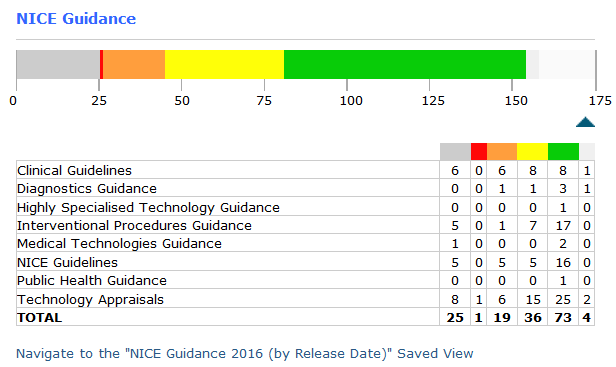 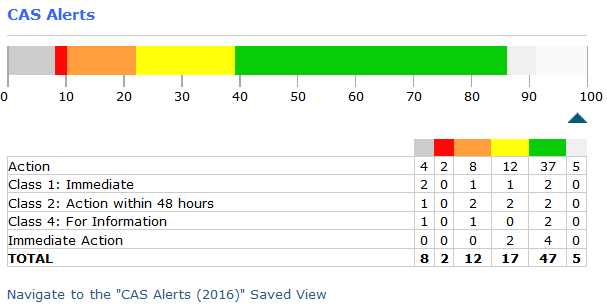 Integrated Assurance Dashboard
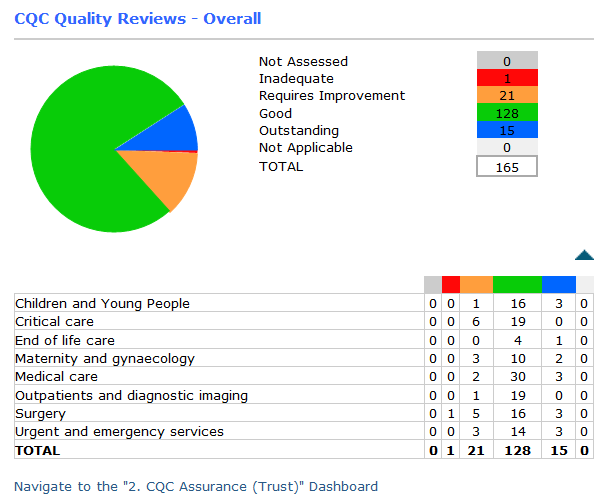 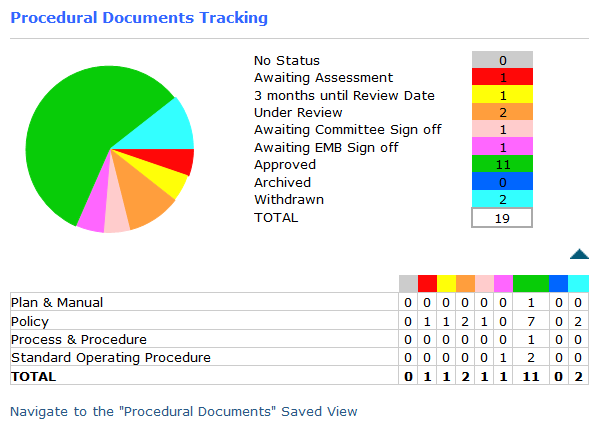 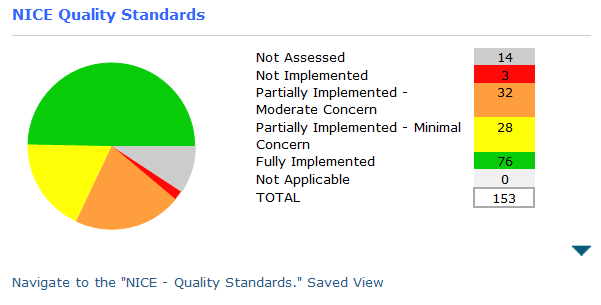 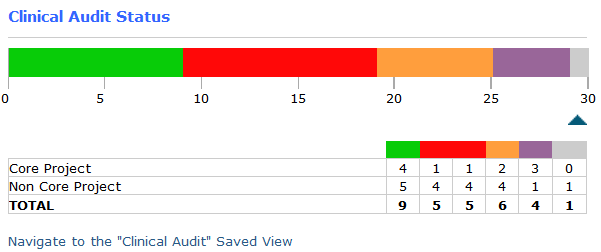 Risk Management Programme 2017 / 2018 – Incidents
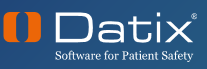 You said - we did, user 
			  feedback and engagement
                                       sessions on system design, 		  configuration process and 		  workflow

Feedback email functionality 
is now built into the incident workflow

	Revamped incident classification and 	mapped to the NRLS - continue to reflect 	LAS incidents 

		Developing an e-learning 		induction training package 		for all staff on incident reporting 		and manager investigations
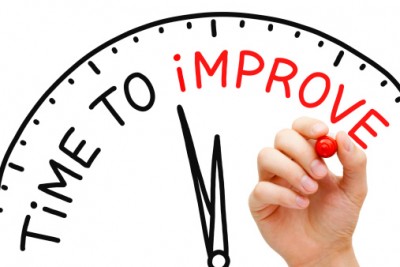 Weekly overdue incidents and	
unapproved risks report  	Integrating Datix
shared with senior managers - 	with Tranman to
resulting in a continued overall	streamline the processing
reduction of overdue incidents	of vehicle accidents /
				damage

				Duty of Candour 			stage 1 	now appears
                                                        on the reporting form
				
Removed all existing paper incident forms

Introduction of a Quality Checking process for all 
incidents to review the data quality and NRLS 
requirements
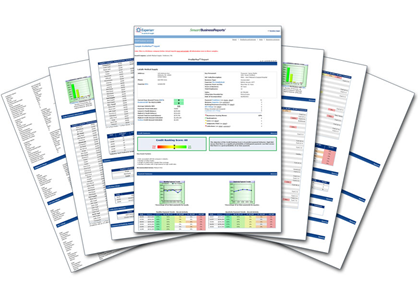 14
London Ambulance Service NHS Trust
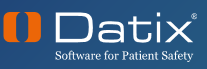 Risk Management Programme 2017 / 2018 - Risks
Redesign and Reconfiguration of Risk Register 
in line with risk management ‘best practice’


Introduction of a ‘back to basics’ Risk Awareness 				
course for all risk owners, risk leads 						
and risk coordinators						New Datix Risk system training 
							on the revised escalation process 
Developing a ‘tool kit’ - easy to use for risk staff
			
Developing risk e-learning packages for training 
						Training materials ready for relaunch
						‘station to board’ and vice versa
New Datix Risk system training on the revised 
escalation process ‘station to board’ and vice versa
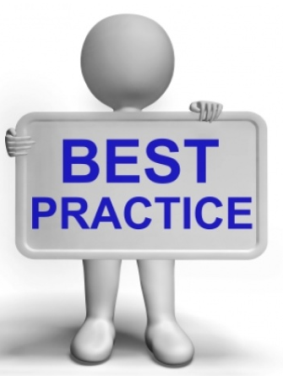 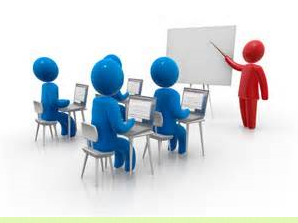 15
London Ambulance Service NHS Trust
Overview of Agile Process:
Ensuring we ‘Get to Good’
16
London Ambulance Service NHS Trust
Overview of Agile Key Roles
ROLES	ARTIFACTS	MEETINGS
PROCESS
Sprint Planning
The initial meeting to  agree the backlog  and timings
Product backlog  The tasks we must  get done before
end of November
Product owner
Accountable for  ‘business’  decisions -  empowered
Excellent  Good  Averag  ePoor
Excellen  tGood  Aver  aPgoeor
Product
Backlog
Sprint Goal  The desired  outcome of the  week
Scrum master
Accountable for  pace and clearing  blockages
Daily Scrum
A 15 - 20 minute  meeting at a set time  to talk progress and  blockers.
R e p e a t
Sprint N  (Days)
Daily  Scrum
Sprint Backlog
Sprint Backlog
 		The tasks we must
get done this week
Team members  Accountable for  delivery and  expertise
Sprint Review
A look back at what  has been achieved,  did it meet  expectations
Daily
Blocks List
A list of issues that  need to be cleared
Work  Increment
Excellent  Good  Averag  ePoor
Stakeholders
Informed and  ‘show cased’
Excellent
Blocks  List
Good
Avera  ge
Poor
Sprint  Retrospective
A review at the end  of the ‘release’
Increments  What have we  achieved in terms of  the product backlog
Sprint  Revie  w
Sprint  Retrospective
17
London Ambulance Service NHS Trust
Overview of Agile Process and roles
Sprint  Planning  Meeting
Daily Cycle
PREPARATION
Agreement of what
Vision and  expectations
Initial Product  Backlog
Initial Release Plan
Stakeholder buy-in
Define & assemble
Team
AGILE BURN  DOWN  PROCESS
Update  Product  Backlog
Increment
Scrum  master
Sprint  retrospective
Sprint  Review
Product  owner
Our focus on what we  are going to do before  mid-December
ROLES
Team  members
Stakeholders
Users
18
London Ambulance Service NHS Trust
Agile Burn Down Chart illustration only
185
123  Secure storage of COSHH products
Derm OPD Concordia staff uniform  compliance   37
Excess Zopliclone      79
Dress Code compliance including nail  varnish  211
No FGM or Prevent Policy         119
ED fire exit open due to  department temperature  121
Burndown against  agreed targets
Compliance of Health & Social Care Act
3  Gaps in EOLC care plans
Name badges for all staff       209
Update Team of the  Month board   202
Secure IV  fluid storage      70
Variable pharmacy  support to wards     106
Storage of IV  dilutents      64
Mislabelled drugs  patients own as stock
Poorly written drug  charts  58
Blocked fire exit ED       12
1Li6m1ited sharing of  learning from incidents  14
Review and replace  CD drug books    46
Task/time tracked daily/weekly
Out of date PAT testing       10
Limited feedback to staff  about incidents    6
Congested theatre  flow delaying #NOF  cases  146
No medical EoLC lead
69
Limited knowledge about Medical staffing at  incidents, themes and	night 51
trends  22
Minors Area ED broken cupboard
43
Omitted drug doses  not followed up    53
Missing ceiling tiles Surgical OPD
217
Limited use of up to  date student induction  pack 112
Staff reporting  dangerous staffing  levels  5
Limited use of  safeguarding  processes to support  staff on the front line  55
Consent - staff  understanding of who  can take it and  supporting  documentation     48
Product Backlog (numbers)
Variations
Unlocked cleaners cupboards         213
Gaps in staff knowledge  about whistleblowing  processes    164
Drugs stored in cars  overnight   201
No CO2 monitoring on        Pharmacy not
LMA airways    32
accepting returns
127
No summary of #NOF pathway        93
Expiry date of 02  cylinders not on  Resuscitation Trolley  checklist   23
Discharge delays for
#NOF patients    137
Gundulph: trailing  cables at nurses  station  318
Drugs out of original  packaging   35
Variable appraisal  rates 27
Emergency Drug Cupboard medication  not removed    118
No chaplaincy leaflet in  circulation   158
Structure and content  of site meetings     71
Safeguarding/DoLs/  MCA - understanding  and documentation  compliance   20
Out of date ward  stock list  38
Not all wards  receiving daily  pharmacy visit     342
Managed via daily stand ups
Retrospective reviews ensure quality

Over 130 actions completed within 3 month time period
Evidence of completion and on-going monitoring within governance processes
Staff reporting 1:13
staff ratios   15
Medical Outliers on  T&O not covered by  medical consultant  39
Out of date BNFs     11
Limited use of lone  worker devices in  Chaplaincy   131
ET tubes removed  from packaging and  pre-cut in DSU    74
Allergies not  recorded on drug  charts  400
No up to date local IV injectables guide on  ward 13
Limited Mortuary  capacity and flow      44
Community Midwifery  folder missing PGDs  45
Staff awareness of	Staff discouraged to
Side room door not  closed when patient  in isolation   99
Excess midazolam on  Milton  208
departmental risks ED        develop
42
professionally    77
Review IP&C  Governance  arrangementsWard  to Board  19
Pharmacy Risk Register        2
Liverpool Care  Pathway leaflets on  ward 68
Variable use of gloves  and gowns  76
Bully behaviour  reported  40
POCU broken drug  door hinge   65
Poor prescribing  practice   130
Gaps in DNACPR  forms including  documenting  discussions    54
Pharmacy review of  drug charts and  medicines  reconciliation    95
No ward controlled drug stock list          29
Support to prepare  EOLC Lead for CQC  218
Deteriorating Patient  not featured in Site  Meetings  25
Frequency of medical        Noisy doctor
reviews of medcial  outliers  24
handover  environment   49
No controlled drug destruction kit on  POCU 216
Not all areas challenge  visitors on ID and  reason for visit     177
Staff reporting staffing  levels worse    73
Mental health pathway        Out of Hours access
Broken blinds in  clinical areas    346
Drug chart legibility
401
delays  154
to management  support  60
Doctors unware of how to access  Pharmacy OOHs     83
Out of date workplace           Gaps in EoLC training
Bullying culture  reported  63
CD cupboard not  large enough -  Phoenix  125
Unsafe storage of	Missing weights on
(ward) risk assessments         for staff   36
medical gas cylinders        drug charts   34
9
57
Out of date drugs     212
Entrances to wards not  always secure     91
Limited involvement of  Spiritual Care in End
Variable clinical skill  levels of junior
Gundulph: cracked  tiles and sink by
Leaking air-con in	O2 prescribing    61
Imaging department
of Life Care plans       157    doctors   31
nursing station     328      116
Poor patient flow ED
16
Out of date ward stock lists
214
Radios on at night on  wards  215
Review dosage on  End of Life Care  Algorithm  28
Unsecured patient  notes 75
Variable compliance  with Stat & Mand  training  33
Recording of NEW S  scores escalation  actions  189
Gaps in ward safety  checklists   59
Variable understanding        Areas of high
Unlabelled sedation           Out of Hours x-ray
Completion of NEW S  Scores  192
of Duty of Candour
and documentation     18
stress/low morale       56     drugs in syringes     7        cover limited,
delaying ED &  Theatre  117
Ice machine in ED  plaster room missing  label 'not for human  consumption   47
Staff understanding of  escalation pathway to  Critical Care
Outreach Team     162
Overfilled drug fridges       107
Complaints backlog  (Must Do Should Do)  30
High temperatures in  Clinic Rooms    8
ED sluice cupboard  door broken   321
Limited visibility of  senior nurses    72
Overfilled drug cupboards        88
No Help Alarm in ED  waiting room    110
Unsafe Medical staff  numbers due to gaps  and sickness    1
Magpie - unsecured  emergency drugs  storage  80
Limited evidence of  MCA documentation  103
Gaps in Sepsis  boxes checks    50
Empty/Missing hand  gels 333
0
1
2
3
4
5
6
7
Week
19
London Ambulance Service NHS Trust
2017-18 CQC ratings: Good and removal from special measures
20
London Ambulance Service NHS Trust
The Road to Outstanding: Embedding and sustaining change, reducing variation
21
London Ambulance Service NHS Trust
Quality & Clinical Strategy/Improvement
Public  and Patient Engagement
Road to Outstanding requires the role of an Orchestrator to be successful
LAS Quality Road to Outstanding
Staff Engagement
System/trust Leadership
Transformation & Strategy Delivery
Finance & Use of Resources
To make the journey from Good to Outstanding we will:

Continue to accept the challenge at Executive level and across the Trust
Prioritise our activity and allocated resources to  achievement based on revised gap analysis
Manage delivery dependencies effectively
Fully deliver the Quality Improvement Plan – One Plan
Deliver on the Trust Strategy and Transformation Programmes which support the journey to Outstanding
Embed QI build capacity and capability
Continue to develop quality assurance processes
Leadership development, cultural change focus
LAS Quality Road to Outstanding
QI capability model for LAS – by staff group and role
Eventual
coverage
needed
Total
potential
Knowledge/skills needed
What’s involved
5,000
100%
Introduction to improvement & model for improvement
Identifying issues, developing & testing ideas
Measurement & variation
Introductory e-learning sessions (incl. at induction)
Online/self-accessed
400
100
Deeper understanding of improvement methods, variation and measurement
Goal-setting, leading and managing for improvement
Applied learning in teams over time linked to opportunities in real work
Access to coaching
Embedding into existing programmes
1. Front line staff
2. Clinical & operational leaders
n/a
50
As above, plus sophisticated enabling and coaching skills for individuals and teams
Applied learning and reflection in coaching teams supported by classroom programme
3. Coaches*
5. Experts
3
Direction-setting, “mood” & leading for improvement
Link to strategy and overall priorities; appreciation of systems; making variation and trends visible
Self-determined but typically includes: mix of individual/group; sessions with external experts; peer visits/”Board-to-Station”; quality assurance visits”
4. Exec &
Board
5. Experts
n/a
At least 50
Deep Dive methodology  incl. of QI theory and science
Spread and implementation
Coaching/mentoring, teaching
Knowledge-generation and research
Careful objective-setting, review and planned (career) development
Applied learning through doing/coaching
Reflection and peer support
“Masterclasses”
Individually-tailored
* Coaches drawn from wide variety of professions and grades
Outline plan
Listen to staff and patients to determine priorities
Develop and tell our quality/QI narrative
Celebrate successes, showcasing existing work
Hold learning and awareness events
Visits to exemplar sites
Set up QI microsite (intranet and internet)
Develop a network of Quality Champions
Build will
Two key aims:

1. To accelerate delivery of the highest quality, best value care,  and best staff experience across LAS by 2020

2. To embed continuous improvement into daily operations at LAS and to ensure best support to services across LAS
Have patient/carer involvement in all improvement work
Align service strategies, objectives, expectations and reporting with improvement aims; also align key trust initiatives, e.g., Quality Account, Clin Quality indicators,  
Align individual goals/time  with improvement aims (job plans, appraisal, prof. development, revalidation)
Develop informatics & analytics to support improvement
Create alignment and deploy infrastructure
Initial assessment of current capability, gaps & priorities
Recruit core QI team & establish internal secondments
Find and train experts
Build capability & capacity in different intensities & formats
Introductory training
In-depth longitudinal/applied training for teams
Develop coaches to support teams & initiatives
Executive and Board development
Embed in professional and leadership education
Build improvement capability and capacity
Apply, monitor assure
Through two main tracks – with rigorous measurement of quality and efficiency/quality assurance framework
Major trust initiatives, incl: Patient and staff /volunteers involvement programme; Strategy LAS Vision2020: QIP, service/pathway redesign 
Local priorities: Each sector/station to work to a local QI objective
Continuing to build up a comprehensive  processes and procedures: Level 4 or 5 maturity
Capability Maturity Model
It is characteristic of processes at this level that the focus is on continually improving performance through incremental and innovative changes – level 5
Level 5 Optimised
It is characteristic of processes at this level that using metrics and evidence, ways to adjust and adapt processes and performance across the organisation can be found – level 4
Level 4 Managed
LAS Quality Road to Outstanding
It is characteristic of processes at this level that there are defined sets of documented standard processes established and subject to some degree of improvement over time – level 3
Level 3 Defined
Level 2 Repeatable
It is characteristic of processes at this level that some are repeatable with consistent results. Process discipline is unlikely to be rigorous but where it exists it may help in times of stress – level 2
Level 1 
Initial
It is characteristic of process at this level that they are typically undocumented and in a state of ‘dynamic’ change, tending to be driven ad hoc, uncontrolled and reactive in manner – level 1
We will also need to continue to ensure:

Systems & Processes are developed to fit recognised best practice
Culture, specifically, attitudes and behaviours are developed to support outstanding quality performance
Trust performance in its Use of Resources will have to be upper decile with no drop off in quality or patient care and experience
Makes use of digital technology and systems to ensure  leading edge and innovative and patient focussed
Continue to embed ‘business as usual practices’ with on-going and continuous monitoring using measurement for improvement statistical techniques
LAS Quality Road to Outstanding